Element Title HereThis is a sample text. You simply add your own text and description here.
Element Title HereThis is a sample text. You simply add your own text and description here.
Element Title HereThis is a sample text. You simply add your own text and description here.
Capital Project Development Under Future of Work
Division Rep Informed
Business
Ops Change Needed
Future of Work Team
Analysis
May desire operational changes
Department
College
Division
Confirm This Happens
No Ops Change Needed
Initiate with BBS
(DCS or planning)
4+ Staff Involved
Division Rep Engaged
Need for
Change
User Works Through
Facility/Space  Coordinator
3 or Less Staff Involved
Standard
Capital Project 
Utilizing 
Future of Work 
Space Standards
Rev 10-23-24
Element Title HereThis is a sample text. You simply add your own text and description here.
Element Title HereThis is a sample text. You simply add your own text and description here.
Element Title HereThis is a sample text. You simply add your own text and description here.
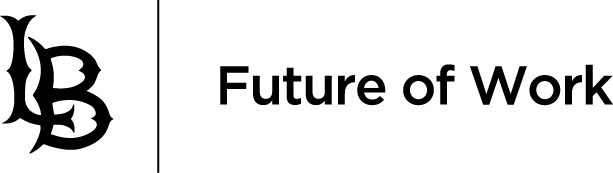 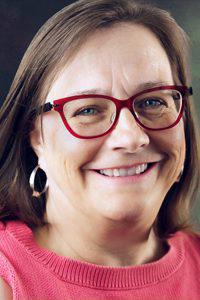 Contacts for Academic Facilities
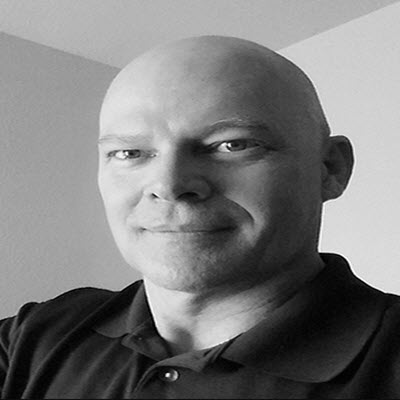 Steve Irby
Interim
CHHS
Terrie Bostic
Interim
CLA
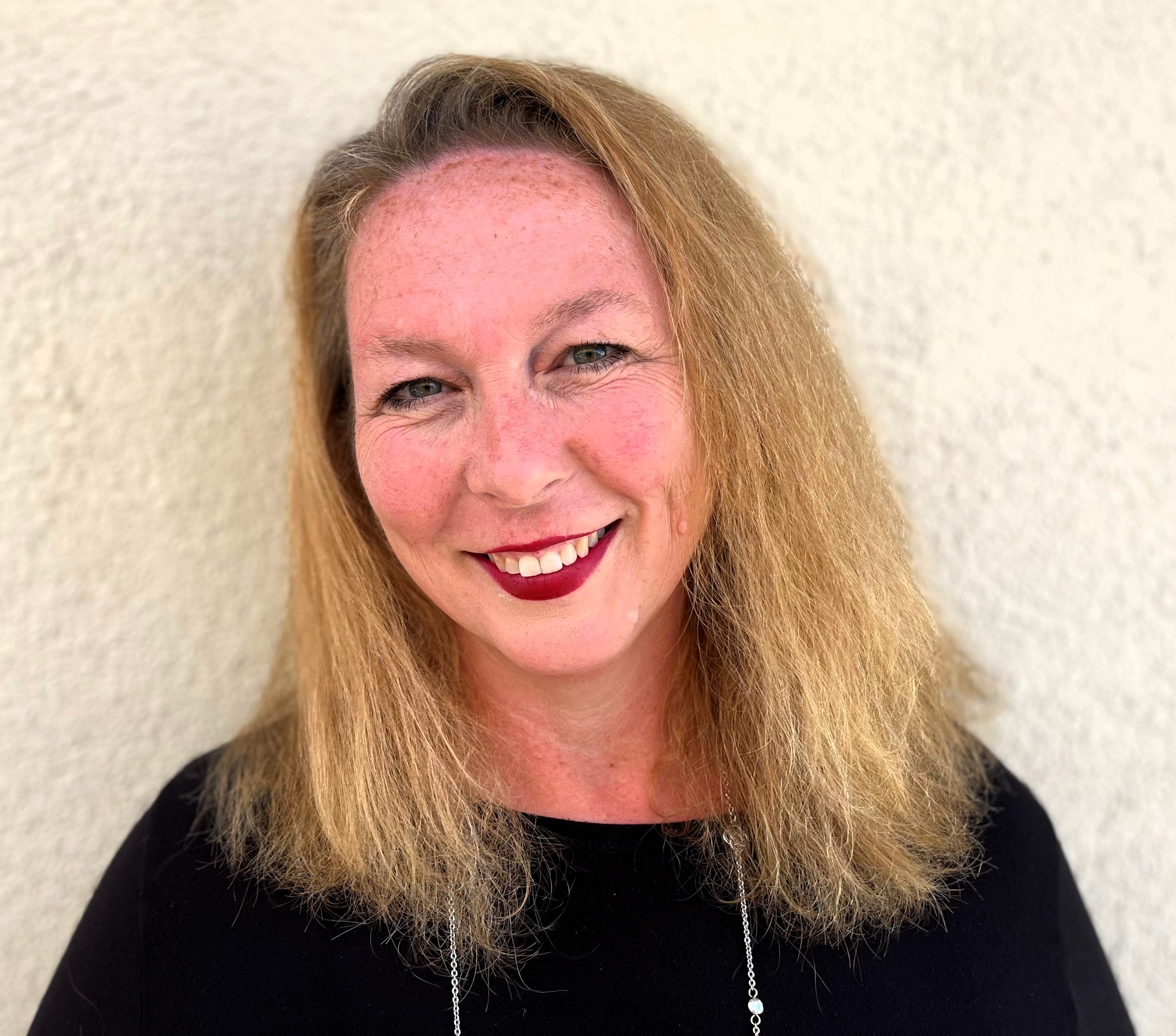 Colleen Ryan
Lead Facility Coordinator for Academic Affairs
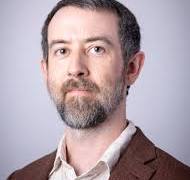 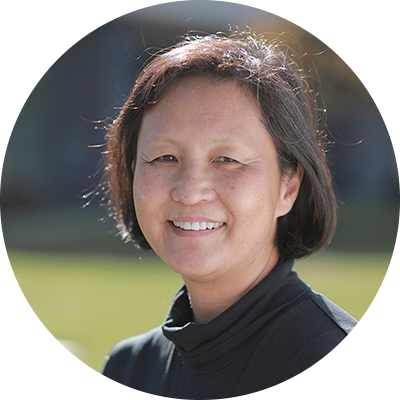 Noah Kelly
Library
Noreen Kimura
COTA
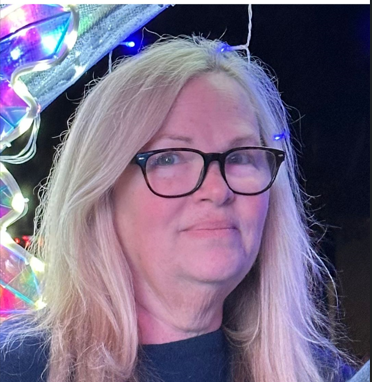 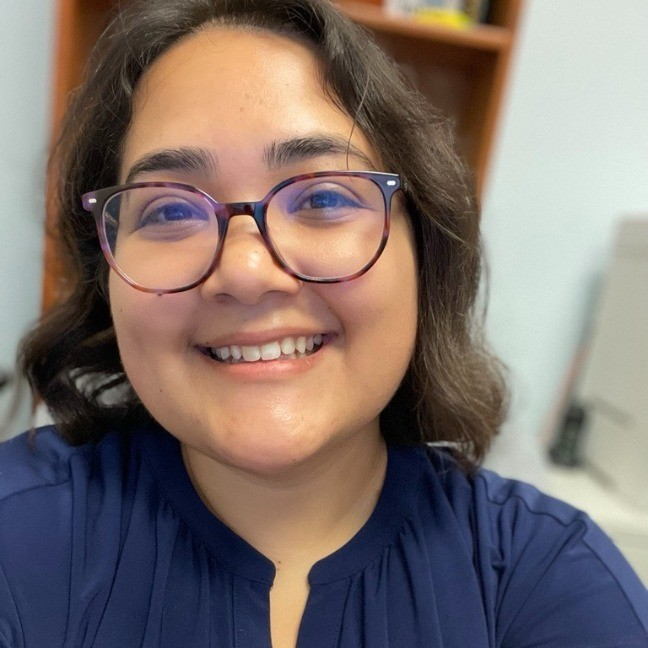 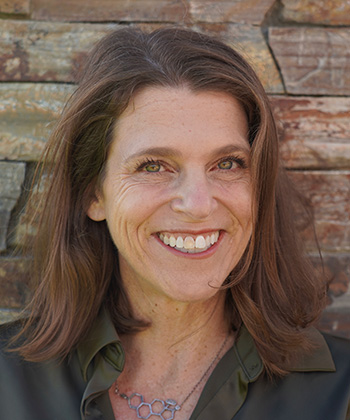 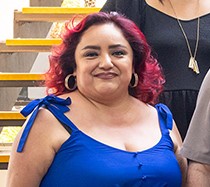 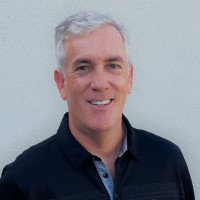 Photo Needed
Ana Cortez
CPaCE
Nanette Delany
COED
Glen Seymour
COE
Kelly Young
CNSM
Brittanie Castellon
COB
[Speaker Notes: MZ = Important to help campus community understand "why" space standards are necessary and how this guide will help them.]
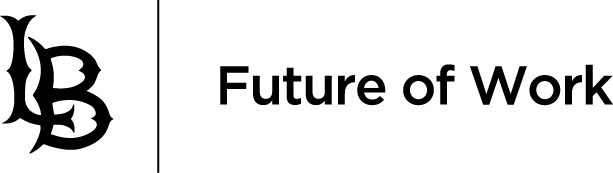 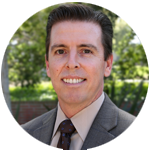 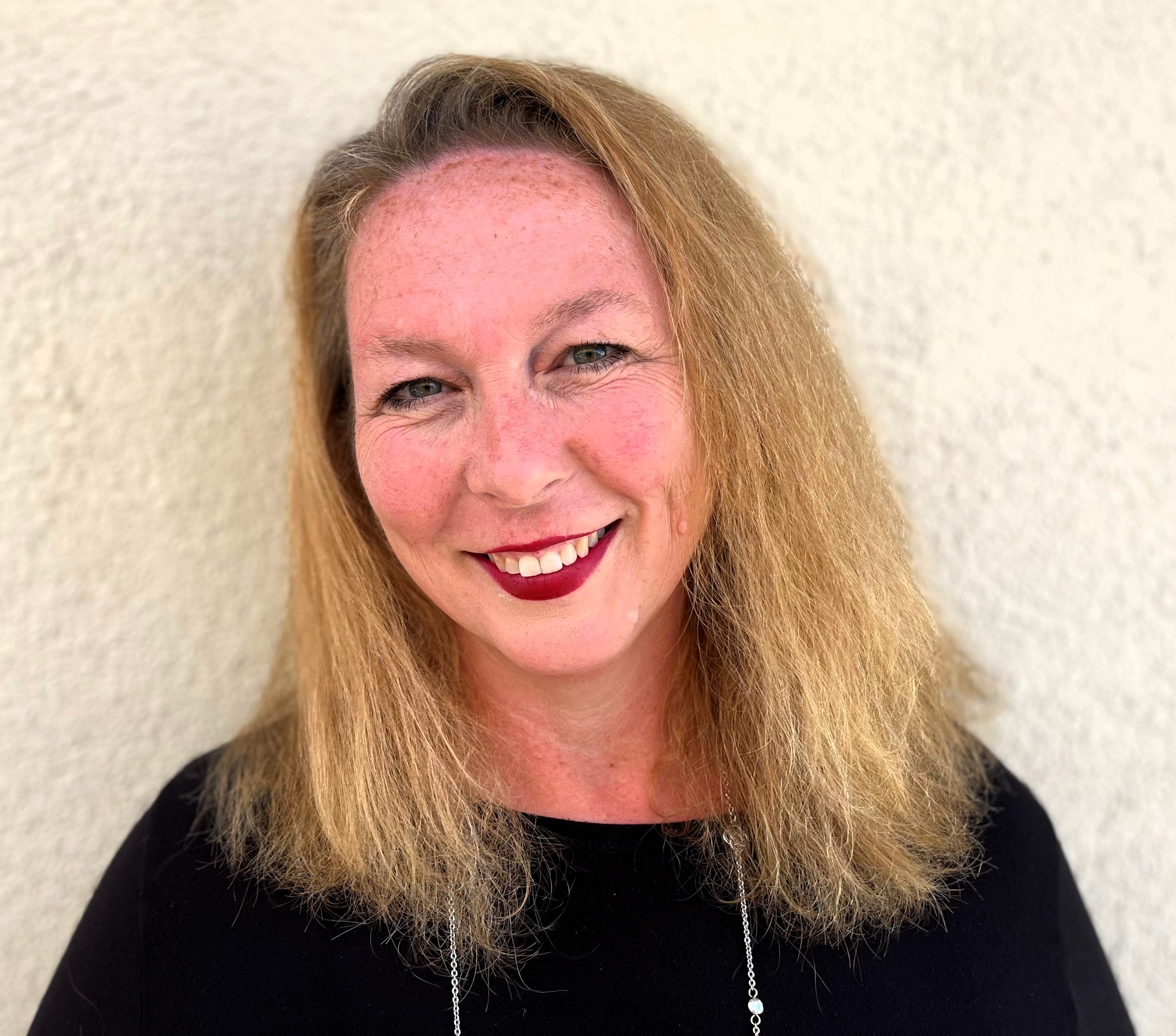 Colleen Ryan
Academic Affairs
Jeff Klaus
Student Affairs
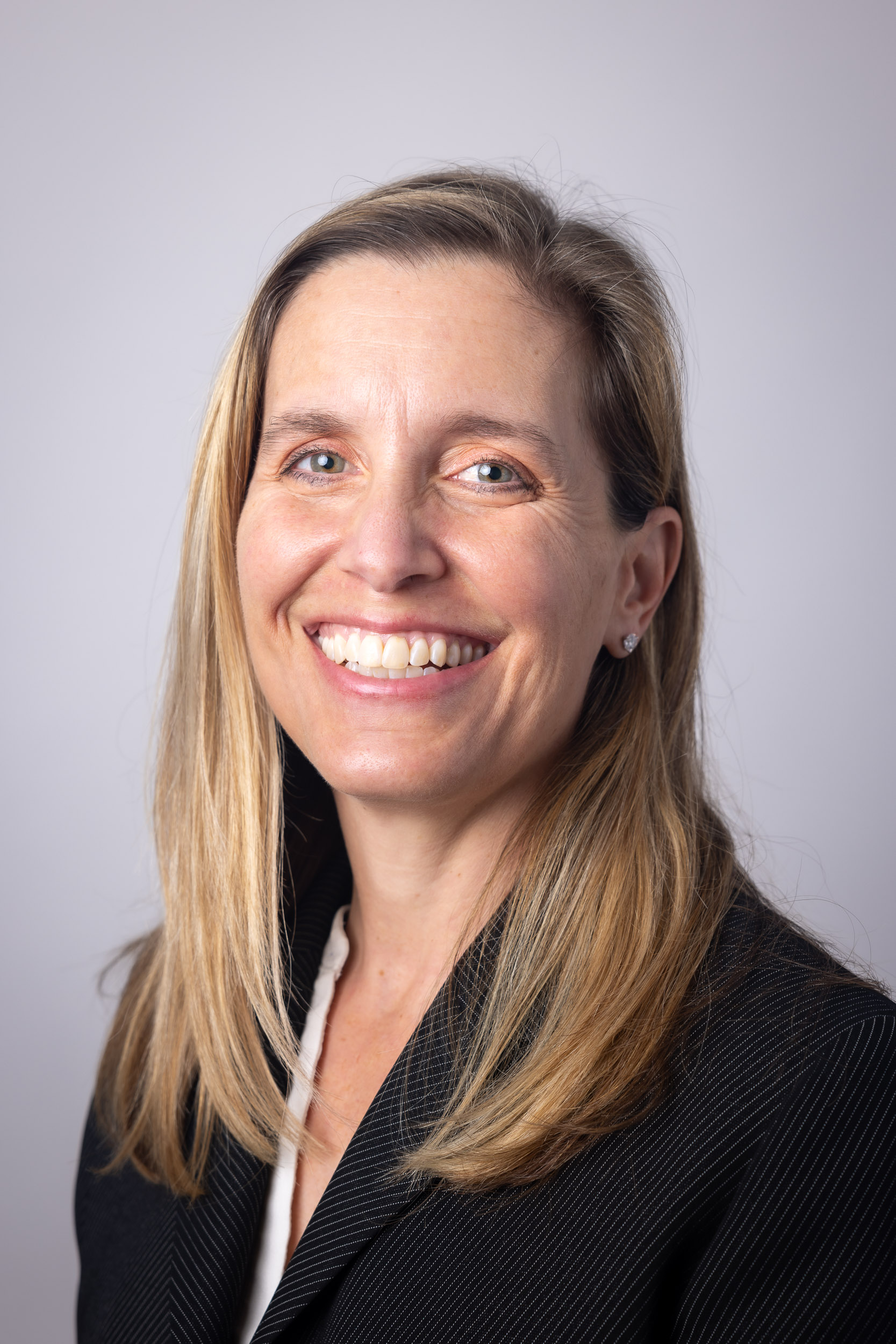 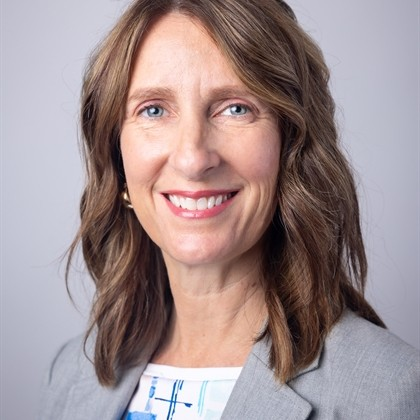 Division Representatives for FOW
Mishelle Laws
Administration
& Finance
Robyn Ames-Woodyard
Beach 2030 Future Planning
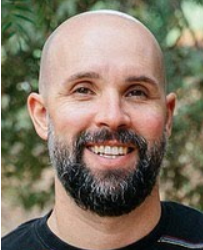 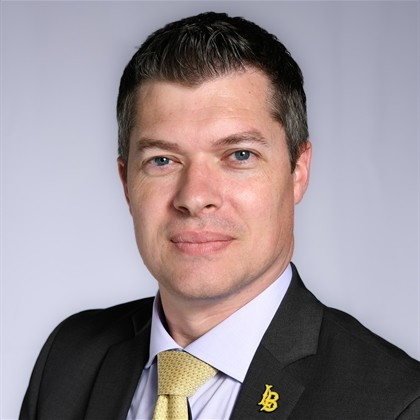 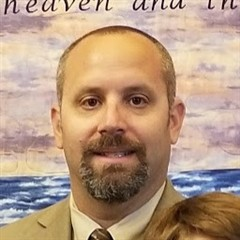 Chris Reese
University Relations
& Development
Bryon Jackson
Information Technology
Neil Iacono
Staff Human Resources
[Speaker Notes: MZ = Important to help campus community understand "why" space standards are necessary and how this guide will help them.]
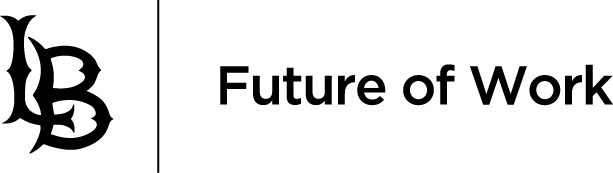 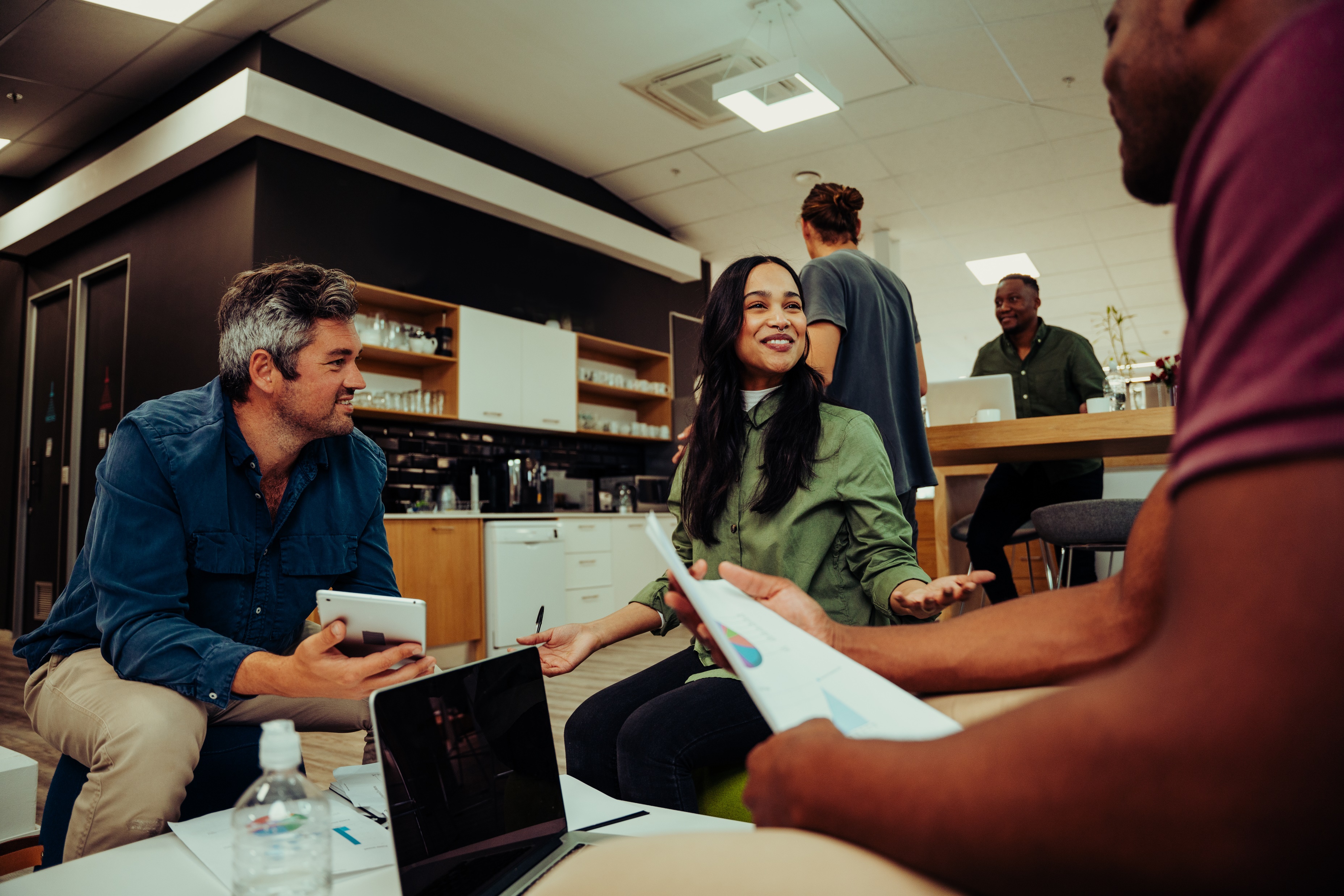 When to Consider these Principles:
Requests for New Space or Buildings 
Construction Projects 
Office Remodels & Renovations
Space Changes (moving people)
[Speaker Notes: MZ = Important to help campus community understand "why" space standards are necessary and how this guide will help them.]
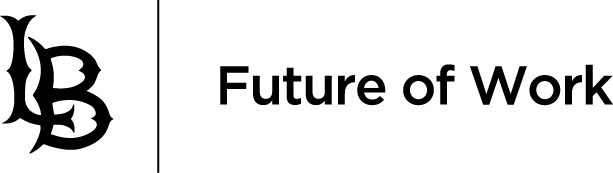 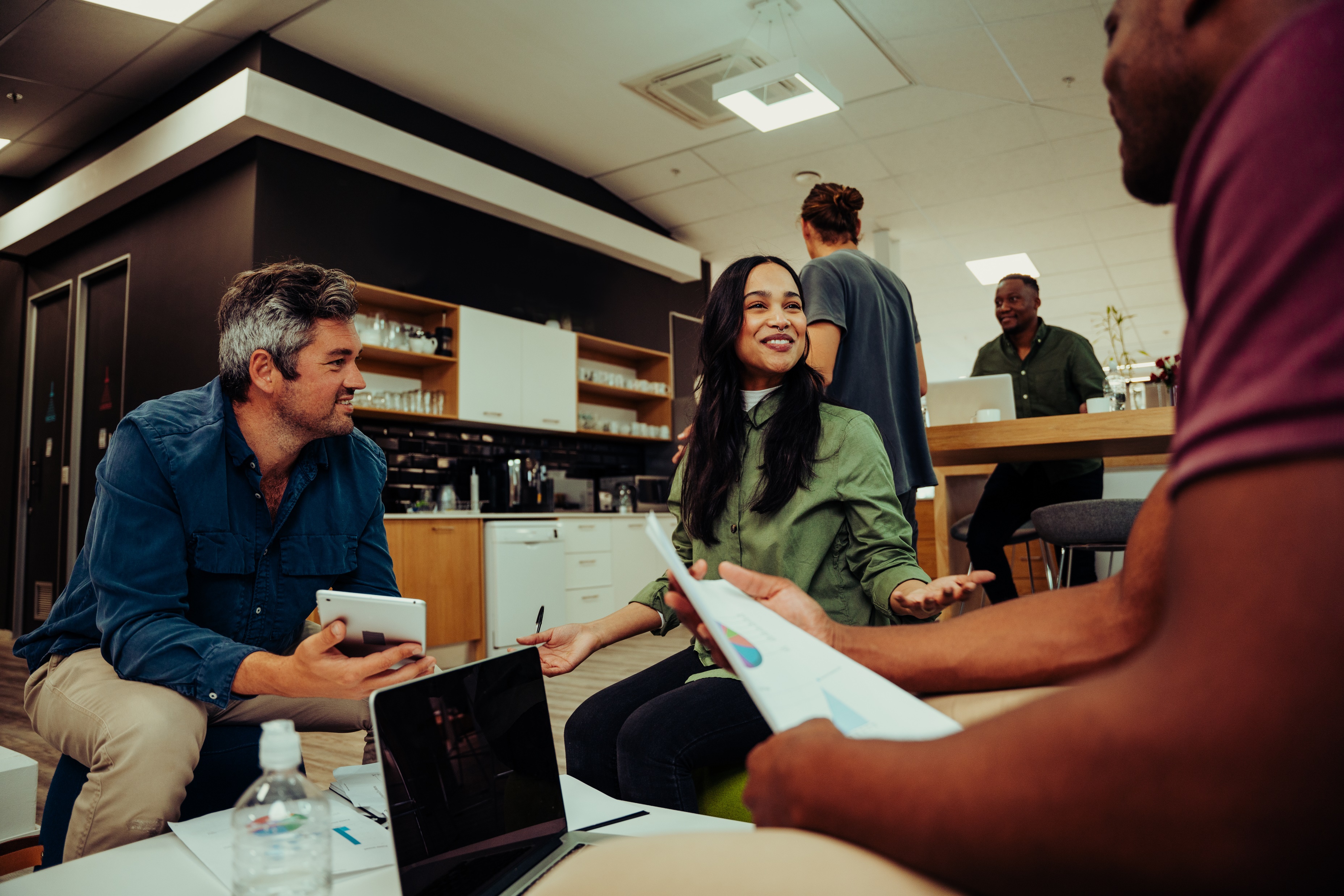 Roles in Implementation
User Group
Facility Coordinator 
Division Space Rep

Future of Work Team

Project Manager 
Design Team
Space Management
Involve Facility Coordinator, Identify Funding 
Inform Dean or AVP, Division Space Rep
Determine if FOW Review is needed

Define staffing and operational opportunities, Involve HR, Advise Project Manager

Ensure FOW was considered, participate in review if 4 or more staff, manage process
Incorporate FOW recommendations, Design project to space standards that include FOW
Review of any surplus space or space efficiency issues, maintains standards
[Speaker Notes: MZ = Important to help campus community understand "why" space standards are necessary and how this guide will help them.]